RETROALIMENTACIÓN
 INFORMES CUALITATIVOS
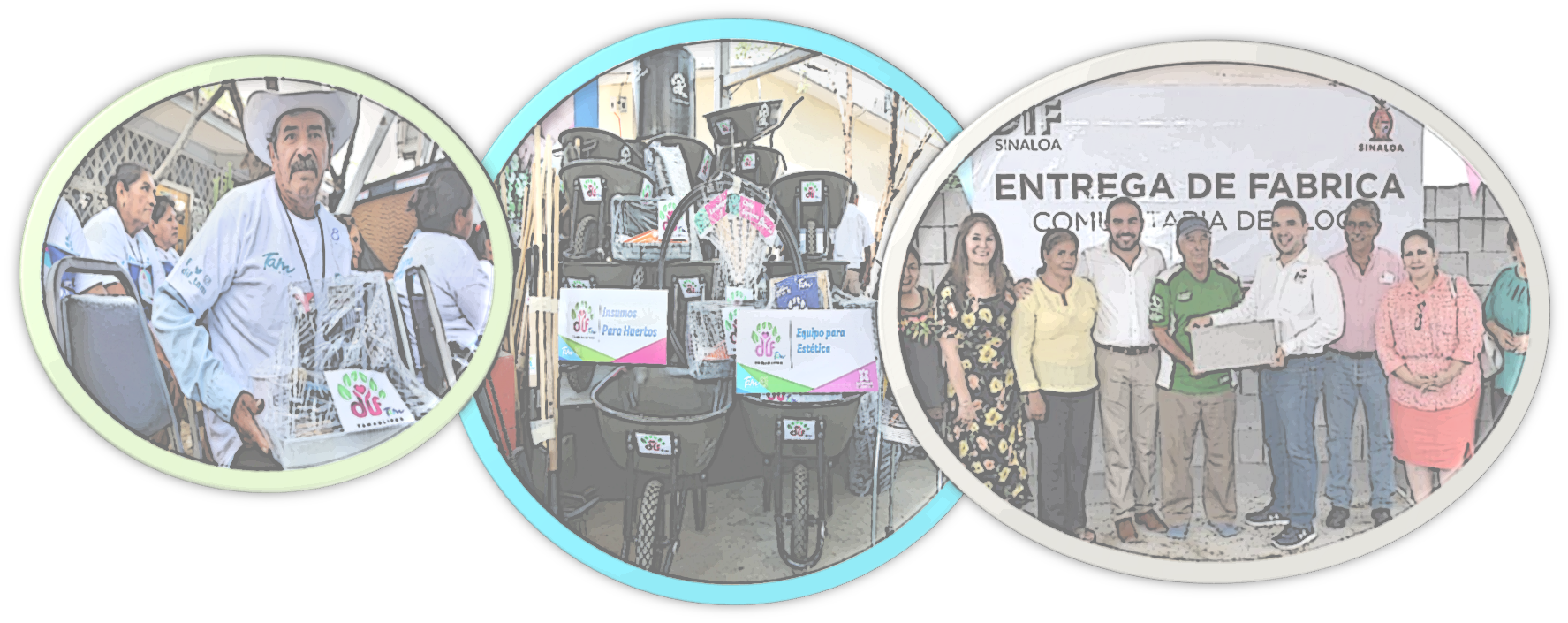 Informe Cualitativo: Tiene la finalidad de reportar el seguimiento operativo del Programa Anual de Trabajo  (PAT) del  SEDIF.
Los resultados expuestos a continuación se basan en la información enviada por los SEDIF en los Informes Cualitativos 2017 (1° y 2° semestre). Cabe destacar, que el marco referencial para comparar estos resultados es el Programa Anual de Trabajo (PAT) del mismo año.
Porcentaje de cumplimiento de objetivos específicos del PAT 2017
Observaciones Generales
Inconsistencias recurrentes detectadas en el análisis de los Informes Cualitativos del 1° y 2° semestre del 2017
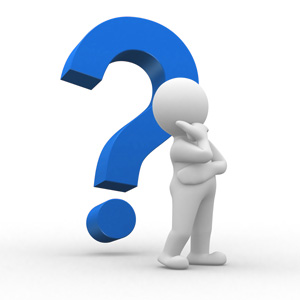 Apartado: Cumplimiento de Objetivos General y Específicos con lo planteado en el PAT
Apartado: Cobertura y Estrategia Operativa
Apartado: Profesionalización del personal y Coordinaciones Intra e Interinstitucionales
Apartado: Mecanismos de Evaluación y Resultados de las Capacitaciones
Resultados cualitativos de las capacitaciones
Las capacitaciones otorgadas en este año 2017 les permitió a los Grupos de Desarrollo aprendizajes nuevos, lo que les ayudara a su crecimiento, desarrollo personal y comunitario
Confianza y seguridad en los integrantes de los Grupos de Desarrollo
Mayor análisis y comprensión de su problemática, por parte de los integrantes de los Grupos de Desarrollo
Al término de las capacitaciones las comunidades cuentan con productos elaborados de calidad, para ser consumidos y/o utilizados
Algunas comunidades se encuentran comercializando los productos y/o servicios aprendidos a través de las capacitaciones
Mejoramiento de las relaciones familiares
Proyectos generados con recurso de Ramo 12
Proyectos generados y/o fortalecidos solo con recurso de Ramo 12
Proyectos generados y/o fortalecidos solo con recurso de Ramo 12
Proyectos generados y/o fortalecidos solo con recurso de Ramo 12
Proyectos Implementados y/o fortalecidos del recurso de Ramo 12 utilizado para Insumos
Apartado: Resultados Cualitativos de los Comités Comunitarios de Contraloría Social
Los comités comunitarios de Contraloría Social se dieron a la tarea de vigilar y supervisar las capacitaciones, las temáticas y los tiempos así como las fichas técnicas y la observancia de insumos de manera adecuada.
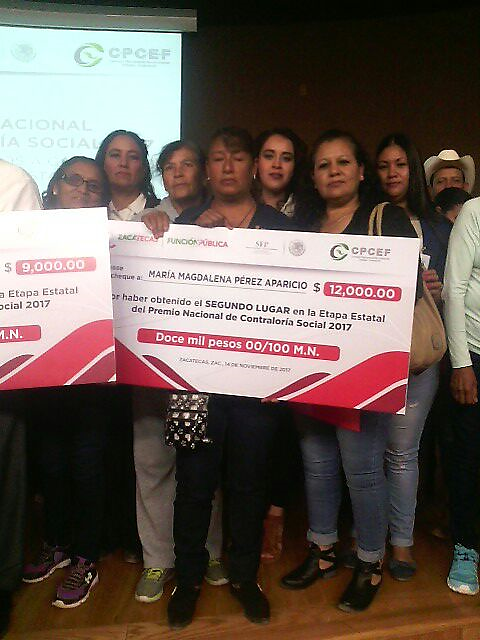 El comité comunitario de contraloría social de la localidad Unión de San Antonio (Unión de las Borregas) del municipio de Pánfilo Natera participó en el concurso estatal  de Contraloría Social, siendo ganador del segundo lugar debido a sus buenas acciones de vigilancia.
(Zacatecas)
Aportaciones por parte de los SEDIF’s
Aportaciones por parte de los SEDIF’s
Resultados en Recursos e Insumos
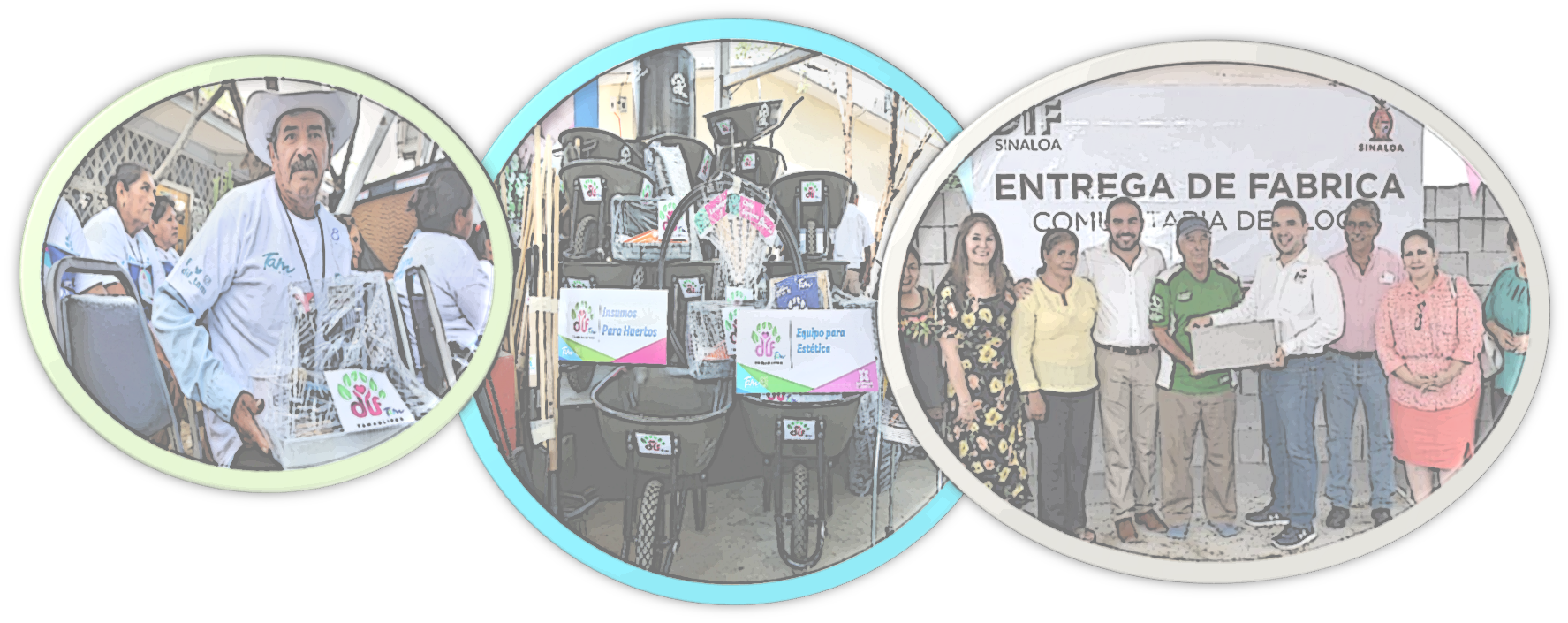 Recursos Aplicados en la EIDC y SCD2013-2018
Inversión total:
$268,440,465.00
Recurso utilizado para apoyar proyectos comunitarios con Insumos de 2014 a 2018:
$34,635,275.88
De 2014 a 2018, 22 Sistemas Estatales DIF, en promedio anual, han solicitado recurso para fortalecer proyectos comunitarios con insumos:
Proyectos comunitarios que se han apoyado con insumos durante este periodo
2014 y 2015
Huertos y Granjas de Traspatio (únicamente)
2016
Huertos, Granjas de Traspatio y Oficios (panadería, carpintería, costura, huarachería, bloqueras, entre otros).
2017 y 2018
Productivos, Sociales, Culturales, de Infraestructura, Económicos, Ecológicos, Educativos, entre otros.
Proyectos Comunitarios con mayor incurrencia
Invernaderos
Corte y Confección
Estéticas comunitarias
Reforestación
Huertos
Granjas
Elaboración de Quesos
Panaderías
Conservas
Baño seco
Estufas ahorradoras de leña
Lombricomposta
En este mismo periodo estos son los proyectos comunitarios que se han apoyado con insumos:
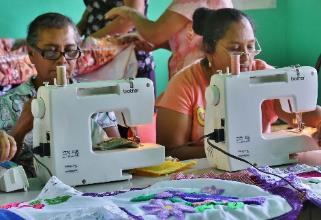 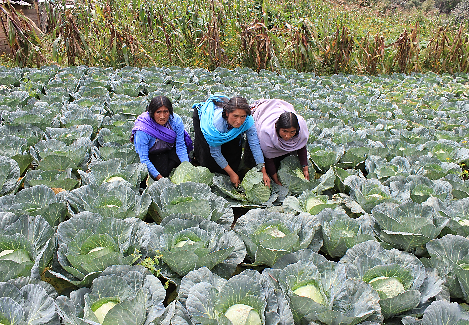 Huertos, Granjas de Traspatio y Oficios (panadería, carpintería, costura, huarachería, bloqueras, entre otros)
2016
2014 y 2015
2017 y 2018
Productivos, Sociales, Culturales, Económicos, Ecológicos, Educativos, entre otros.
Huertos y Granjas de Traspatio
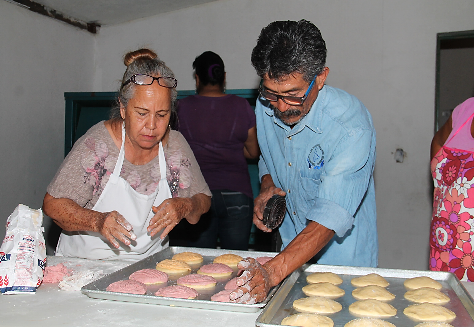 Número de proyectos comunitarios que se han apoyado con insumos de 2014 a 2018:
Reporte y Detalle de Insumos para Proyectos Comunitarios 2018
Es el Físico Financiero del recurso para insumos, y contiene:
GD que recibieron apoyo de insumos
Recurso aplicado a cada proyecto
Contenido de los paquetes entregados
Descripción del proyecto
Integrantes de GD beneficiados
La fecha límite de entrega es el 14 de diciembre de 2018; se deberán adjuntar:
Copias de facturas donde se describe los insumos comprados y sus costos
Originales del recibo de entrega de insumos
Evidencia fotográfica de que fueron entregados a los Grupos apoyados (Únicamente en electrónico)
La información que se mencione en este Reporte, deberá coincidir con lo programado en el “Cuadro 4 Insumos para Proyectos Comunitarios 2018” y/o con los cambios a PAT realizados durante el ejercicio
Datos de Representantes de Grupos de Desarrollo
(inconsistencias)
El ID es el número que tiene asignado cada uno de los Grupos o Localidades del informe cuantitativo. No deben poner números de lista consecutivo.
Los nombres de las localidades, deben corresponder a los nombres validados en el informe cuantitativo o cuadros de focalización en todos los casos.
La clave de las localidades deben corresponder a lo validado en las plantillas del informe cuantitativo y deberán ser de solo cuatro dígitos.
De igual manera, los nombres de los municipios y sus claves deben corresponder a la información validada en el informe cuantitativo o cuadros de focalización.
Datos de Representantes de Grupos de Desarrollo
(inconsistencias)
La información de la columna “descripción de la ubicación”, debe proporcionar información complementaria de forma clara y precisa, que permita ubicar de manera fácil cualquier domicilio geográfico. Los rasgos naturales (ríos, arroyos, cerros, etcétera), o elementos hechos por el hombre (culturales, servicios, etcétera) son elementos de referencia que se deben considerar en la descripción de ubicación de los domicilios geográficos*. 
Los registros del Informe, deberán ser solo de los Grupos de Desarrollo a los que se les está otorgando recurso federal en el ejercicio que se está reportando. Los Grupos que no tienen apoyo de Ramo 12, solo se registran en el Informe Cuantitativo.
* Norma Técnica sobre Domicilios Geográficos, INEGI